LIKE NAILS ON A CHALKBOARD: IRRITATING, AGGRAVATING, AND altogether ANNOYING gst ISSUES Prepared and Presented by Brett BerlyCHAMBERLAIN, HRDLICKA, WHITE, WILLIAMS & AUGHTRY,  P.C.
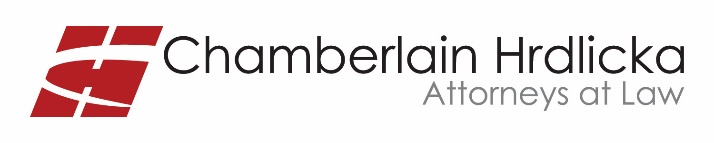 © Chamberlain, Hrdlicka, White, Williams & Aughtry, P.C. 2023
Statute of Limitations and Finality of Inclusion Ratio
Calculation of Inclusion Ratio: Timely Allocations
If an allocation of GST exemption is made on a timely-filed gift tax return or is deemed made under the automatic allocation rules, the inclusion ratio is determined using the finally determined gift tax values. 
If an allocation of GST exemption is made on a timely-filed estate tax return and the property is transferred as a result of the transferor’s death, the inclusion ratio is determined using finally determined estate tax values. 
Thus, if all allocations of GST exemption are made on timely filed returns, the values for calculation of the inclusion ratio will be final when the statute of limitations has expired for valuation of the gifts and/or transfers at death.
Calculation of Inclusion Ratio: Timely Allocations
Dr. Fieldstone creates an irrevocable trust for the benefit of her son, Nathan. In 2011, Dr. Fieldstone makes a gift of stock in a closely-held corporation to the trust. She timely files a 2011 gift tax return to report the gift of the stock as $1,000,000 and allocates $1,000,000 of her GST exemption to the transfer. In 2015, she makes a gift of $2,000,000 to the trust. Dr. Fieldstone timely files a 2015 gift tax return to report the gift and allocates $2,000,000 of her GST exemption to this transfer.
Finality of Inclusion Ratio: Timely Allocations
Because Dr. Fieldstone timely-filed gift tax returns and allocated her GST exemption to the transfers, the values as of the dates of the gifts (totaling $3,000,000) would be used in determining the inclusion ratio for the trust and should become final once the statute of limitations for the 2015 gift tax return has expired.
Calculation of Inclusion Ratio: Late Allocations
If an allocation of GST exemption is not made on a timely filed return (and the automatic allocation rules did not apply), the value of the property for purposes of determining the inclusion ratio is the value at the time the late allocation is filed (as discussed later). 

Therefore, no finally determined gift tax values or estate tax values will apply.
Statute of Limitations
The inclusion ratio for a direct skip will become final when no additional GST tax may be assessed for the direct skip.
Statute of Limitations
With respect to taxable distributions and taxable terminations, the inclusion ratio will become final on the later of: 
(i) the expiration of the period of assessment with respect to the first GST tax return filed using that inclusion ratio; or 
(ii) the expiration of the period of assessment of the federal estate tax with respect to the estate of the transferor.

If an estate tax return is not required to be filed, the period of assessment is determined as if a return were required to be filed and the return was timely filed.
Statute of Limitations
Therefore, you would have to file the appropriate GST tax return for the inclusion ratio to become final, even if the inclusion ratio is zero. 

Taxable terminations are reported on Form 706-GS(T), Generation Skipping Transfer Tax Return for Terminations. 

Taxable distributions are reported on Form 706-GS(D), Generation-Skipping Transfer Tax Return for Distributions, by the skip person beneficiary.

The trustee reports taxable distributions on Form 706-GS(D-1), Notification of Distribution from a Generation-Skipping Transfer Trust.
Statute of Limitations
Coach Beard creates an irrevocable trust for the benefit of his daughter, Sassy. Upon Sassy’s death, the trust will continue for the benefit of Sassy’s son, Rupert.

Coach Beard makes small gifts to the trust for the years 2002 – 2010. He does not file any gift tax returns reporting the gifts. In 2014, Coach Beard files a gift tax return to make a late allocation of his GST exemption to the trust. He believes the trust has an inclusion ratio of zero as a result of his late allocation.
Statute of Limitations
Coach Beard dies in 2017. An estate tax return is filed for his estate on May 20, 2018.  His daughter Sassy dies on August 3, 2018. 

Grandson Rupert is now the sole beneficiary of the trust. The Trustee believes that the inclusion ratio of the trust is zero, and no GST tax will be due as a result of the termination of the trust (and the terminating distribution to a skip person). 

Even though the Trustee believes the trust has an inclusion ratio of zero, the Trustee files a Form 706-GS(T) reporting the taxable termination on April 15, 2019.
Statute of Limitations
The inclusion ratio of the trust will become final upon the later of: 
(i) the expiration of the period of assessment for Coach Beard’s estate tax return (May 20, 2021) or 
(ii) the expiration of the period of assessment for the Form 706-GS(T) (April 15, 2022). 

If the Trustee did not file a Form 706-GS(T), the statute of limitations for the taxable termination would have remained open.
Move Up/Move Down Rules
Move Up Rule: Predeceased Ancestor
If a descendant of a transferor is deceased at the time of the transfer (from which an interest of the descendant is established or derived) then the descendants of the deceased descendant move up one generation. 

An individual's interest is established or derived at the time the transferor is subject to transfer tax on the property.
Move Up Rule: Predeceased Ancestor
What is the “time of the transfer”? 
Does the transferor have to have no lineal descendants at the time of a transfer to the trust or at the time of the GST from the trust to the grandnieces or grandnephews? 
In Section 2651(e)(1), the phrase “at the time of the transfer” means at the time the transferor is first subject to tax on the property. However, the phrase is modified by the parenthetical (from which an interest of such individual is established or derived).
Move Up Rule: Predeceased Ancestor
This rule can be applied to move a descendant up more than one generation level.

The descendant will be treated as if they are one generation below the lower of: 
(i) the transferor’s generation; or 
(ii) the generational assignment of the individual’s youngest living ancestor who is also a descendant of the parent of the transferor.
Move Up Rule: Predeceased Ancestor
Sam dies in 2014 with an estate of $10 million. Sam is survived by his wife Rebecca, his son Trent, and his grandson Jamie. Sam’s Will leaves all of his estate to a marital trust for Rebecca. Upon Rebecca’s death, the remaining property in the marital trust will be distributed to Sam’s descendants per stirpes.
Move Up Rule: Predeceased Ancestor
The executor of Sam’s estate files an estate tax return and makes the QTIP election for the marital trust.  
Son Trent dies in 2017. Wife Rebecca dies in 2019. 
Due to the marital trust being included in Rebecca’s gross estate and assuming there is no reverse QTIP election, Rebecca is treated as the transferor of the trust for GST purposes under I.R.C. § 2652(a)(1)(A). The relevant transfer date is Rebecca’s date of death. Because Trent died before Rebecca, grandson Jamie is treated as though he were one generation below Rebecca. Thus, the termination of the marital trust is not a taxable termination.
Move Up Rule: Predeceased Ancestor
Same facts, except the executor of Sam’s estate made a reverse QTIP election on the Form 706. 
The relevant transfer date is now Sam’s date of death because Sam continues to be the transferor of the marital trust for GST purposes. When the trust terminates at Rebecca’s death, a taxable termination will occur because Trent was living at the time of Sam’s death.
Move Up Rule: Predeceased Ancestor
If the same transferor, on more than one occasion, is subject to transfer tax imposed by either chapter 11 or 12 on the transferred property then the relevant time is the earliest time at which the transferor is subject to the tax imposed by either chapter 11 or 12.
Move Up Rule: Predeceased Ancestor
Roy and Keeley create a revocable trust in 2012. Roy and Keeley transfer community property stock in a closely-held corporation worth $10,000,000 to the trust. 
Roy dies in 2015. Roy’s one-half of the property in the revocable trust is distributed to a family trust for the benefit of Keeley and their children. Keeley’s one-half of the trust property remains in a revocable trust. 
Roy and Keeley have two children, Trent and Nathan. Trent has one child, Jamie. Trent dies in 2016.
Move Up Rule: Predeceased Ancestor
Keeley dies on April 17, 2019. All of the property remaining in Keeley’s revocable trust is distributed to son Nathan and grandson Jamie.

Even though a portion of the remaining property in Keeley’s revocable trust is distributed to Keeley’s grandchild, the distribution is not a generation skipping transfer.
Move Up Rule: Predeceased Ancestor
The relevant date for purposes of determining whether the predeceased ancestor exception applies is Keeley’s date of death, not the date on which the property was first transferred into the trust. The reason is that this is the first date on which the transferor is subject to tax on the transferred property. Because Trent predeceased Keeley, Jamie is treated as though he is one generation below the transferor.
Move Up Rule: Predeceased Ancestor
This rule also applies to descendants of a parent of the transferor (or the transferor’s spouse) but only if the transferor has no descendants living at the time of the transfer.
Move Up Rule: Predeceased Ancestor
Roy has a Will that leaves all of his estate to his nephew, Nathan, or if Nathan is deceased to Nathan’s children. Nathan has two children, Ted and Higgins. Roy has no children of his own.

Nathan dies in 2015. Roy dies in 2016. 

Because Nathan is deceased at the time of Roy’s death, Nathan’s children are treated as members of the generation that is one generation below Roy’s generation. As a result, Ted and Higgins are not skip persons with respect to Roy, and the transfers to them are not direct skips.
Move Up Rule: Predeceased Ancestor
Same facts, except Roy has an estranged son that he has not had any contact with for 10 years. Roy does not wish to leave any of his estate to his son. 

Now, the predeceased ancestor exception would not apply because Roy has a descendant. Ted and Higgins would be treated as skip persons and the transfers to them would be direct skips.
Move Up Rule: Predeceased Ancestor
A living person is not treated as having predeceased the transferor solely by reason of a provision of applicable local law. 

Therefore, even though under local law a disclaimer may act to treat an individual as having predeceased the transferor, the person will not be treated as having predeceased the transferor for GST purposes.
Move Down Rule
Once a taxable termination or a direct skip has occurred with respect to a trust, then the transferor is treated as moving down one generation above the highest remaining generation.  

The generation assignments are not redetermined but persons who were skip persons before such GST event may no longer be skip persons.
Move Down Rule
Coach Beard creates a trust of which his grandchild, Nathan, and great-granddaughter, Dr. Fieldstone, are current income beneficiaries.   Upon Nathan’s death, the trust will continue for Dr. Fieldstone’s lifetime.  As the initial transfer is a direct skip, Coach Beard is treated as having moved down one generation.  Distributions to Nathan will not be subject to the GSTT, but transfers to Dr. Fieldstone will be subject to the GSTT.
Late Allocations
Late Allocations
If an allocation of GST exemption is not made on a timely filed Form 709, then the value of the property transferred is determined as of the date the late allocation is made.

The taxpayer may elect to value the property for late allocation purposes as of the first day of the month in which the late allocation is made.

The effective date of the late allocation is the date the late allocation is made (the date the return is filed) even if the taxpayer elects to value the property as of the first day of the month in which the late allocation is made.
Late Allocations
The election is made by stating on the Form 709: 
(i) that the election is being made; 
(ii) the applicable valuation date; and 
(iii) the fair market value of the trust assets as of the valuation date.
Late Allocations
Trent creates an irrevocable trust in 2011. Trent makes gifts of $50,000 in AFC Richmond stock to the trust in 2012, 2013, 2014, 2015, 2016, 2017, and 2018. 

Trent does not file a gift tax return reporting any of the gifts to the trust.
Late Allocations
In April 2019, Trent wants to make an allocation of his GST exemption to the trust. 
Trent will need to determine: 
The value of all of the property in the trust on April 1, 2019 (if Trent makes the election to value the trust assets as of the first date of the month in which the return will be filed).
The inclusion ratio of the trust using the values on April 1, 2019. 
Trent gets a valuation of the AFC Richmond stock in the trust as of April 1, 2019. The total value is $500,000. The inclusion ratio is one because Trent has not allocated any GST exemption to the trust.
Late Allocations
On the 2019 gift tax return, Trent will report the total values of all of the property in the trust as of April 1, 2019 and state that the inclusion ratio of the trust is one. Trent will allocate $500,000 of his GST exemption to the trust.
Allocating Increased Exemption to Previous Transfers or Current Transfers
Allocating Increased Exemption to Previous Transfers
The GST exemption amount increased from $5,490,000 in 2017 to $11,180,000 in 2018 ($12,060,000 in 2022). This increase in the GST exemption amount gives rise to a potential planning opportunity for a transferor to make an additional allocation of GST exemption to an existing trust.
Allocating Increased Exemption to Previous Transfers
The TCJA states that the increase in the basic exclusion amount applies to “estates of decedents dying or gifts made after” 2017 (and before 2026). 

It was unclear whether GST exemption could be allocated to trusts created before 2018 when a current transfer is not being made to the trust.
Allocating Increased Exemption to Previous Transfers
Inflation Adjustment Provisions. 
Joint Committee on Taxation, 105th Cong., 2d Sess., “General Explanation of Tax Legislation Enacted in 1998: Part Two: Internal Revenue Service Restructuring and Reform Act of 1998” (Nov. 24, 1998) states: With respect to existing trusts, transferors are permitted to make a late allocation of any additional GST exemption amount attributable to indexing adjustments in accordance with the present-law rules applicable to late allocations as set forth in sections 2632 and 2642, and the regulations promulgated thereunder.
Allocating Increased Exemption to Previous Transfers
Section 2631(a) states that an individual may allocate his or her GST exemption amount to “any property with respect to which such individual is the transferor.” 
“Any property” may include property transferred in previous years.
Allocating Increased Exemption to Previous Transfers
Bluebook (GENERAL EXPLANATION OF PUBLIC LAW 115–97 Prepared by the Joint Committee on Taxation). 
“Because the generation-skipping transfer tax exemption under section 2631(c) is set by cross-reference to the basic exclusion amount in effect for estate tax purposes, this increase to the basic exclusion amount also increases the amount of generation-skipping transfer tax exemption available to be allocated from January 1, 2018, through December 31, 2025” (emphasis added).
Allocating Increased Exemption to Previous Transfers
On January 20, 2016, Ted created a trust for the benefit of his daughter, Keeley, and grandchildren. Ted transferred a piece of property in Oxford to the trust. Ted timely filed a gift tax return reporting the value of the property as $6,000,000. Ted’s entire then-remaining generation-skipping transfer tax exemption of $5,400,000 was allocated to the transfer. 

As of the date of the 2016 gift, the trust has an inclusion ratio of 0.100 [1 - ($5,400,000/$6,000,000)].
Allocating Increased Exemption to Previous Transfers
On July 1, 2018, when the property in the trust has a fair market value of $7,000,000, Ted files a gift tax return and allocates $700,000 of his remaining generation-skipping transfer tax exemption to the trust. 
This allocation reduces the trust’s inclusion ratio from 0.100 to zero [1 - (($700,000 + (90% x $7,000,000)) / $7,000,000))], effective on July 1, 2018. 
The generation-skipping transfer tax on a taxable distribution from, or a taxable termination with respect to, the trust on or after July 1, 2018, is determined using an inclusion ratio of zero.
Allocating Increased Exemption to Previous Transfers
In this example in the Bluebook, the individual was able to make a late allocation of the increased GST exemption for a previously created trust. However, the Bluebook is not a definitive statement of the law.
Allocating Increased Exemption to Previous Transfers
An allocation of the GST exemption can be made any time before the due date of the transferor’s estate tax return (including extensions).  I.R.C. § 2632(a)(1)

When an additional allocation of GST exemption is made to an existing trust, the applicable fraction of the trust is re-computed. The numerator of the new applicable fraction is the amount of additional GST exemption being allocated plus the value of exempt portion of the trust and the denominator is the fair market value of the trust at the time of the additional allocation.
Allocating Increased Exemption to Previous Transfers
Jamie makes a gift of Dogecoin stock valued at $11,500,000 to a “GST Trust” for his descendants on December 31, 2021.  On April 1, 2022, the stock is valued at $4,000,000. How should Jamie best allocate his GST exemption to this transfer?
Jamie should elect to have the automatic allocation rules not apply to this transfer on his timely filed 2021 gift tax return.
Jamie could then file a supplemental return on April 16, 2022 (any date in April after April 15, 2022) and make a late allocation of his GST exemption and elect to use the April 1, 2022 value of $4,000,000. 
Jamie could then wait and file a 2022 gift tax return in 2023 and make a late allocation as of such date (however, the value of Dogecoin may increase – possibly in excess of his available GST exemption amount). Additionally, it may be more likely that a taxable distribution is made prior to the effective date of the late allocation.
Allocating Increased Exemption to Current Transfers
What happens if a taxpayer makes a gift in excess of his available GST exemption in 2021 but within the indexed GST exemption in 2022?
Can the increased 2022 GST exemption be allocated to the 2021 gift on a timely filed 2021 Form 709?
Allocating Increased Exemption to Current Transfers
On May 16, 2021, Rupert makes a gift in trust for his descendants of $11,900,000 in cash. Rupert has $11,700,000 of GST exemption in 2021.
Rupert timely files his 2021 gift tax return on April 15 (or April 18), 2022 and attaches a statement of his intention to allocate his increased 2022 GST exemption ($12,060,000) to his 2021 gift to the extent necessary for the trust to have an inclusion ratio of zero. 
What is the effective date of allocation of the increased exemption amount?  
Date of gift? But, Rupert didn’t have the increased exemption amount on May 16, 2021.
January 1, 2022 (the first day the increased exemption is available)? If so, would the assets of the trust need to be revalued as of such date to determine the amount of GST exemption allocated?
The date the return is filed? But this is not a late allocation, and only late allocations are effective as of the date of filing.
Annual Exclusion Gifts
Annual Exclusion Gifts
An outright direct skip transfer that qualifies for the gift tax annual exclusion is not subject to the GST tax. The transfer is deemed to have an inclusion ratio of zero.  

A direct skip transfer to a trust that qualifies for the gift tax annual exclusion does not automatically qualify as nontaxable for purposes of the GST tax.
Annual Exclusion Gifts
A transfer to a trust will only qualify for the annual exclusion from GST tax if: 
(1) The trust is exclusively for one beneficiary during his/her lifetime; and 
(2) The trust corpus is includible that beneficiary’s estate if he or she dies before the trust termination.

This rule is effective for transfers to trusts after March 31, 1988.
Annual Exclusion Gifts
Roy creates a trust for his grandchild, Higgins, and gives Higgins a general power of appointment over the trust. Roy transfers $16,000 to the trust. Higgins has a power of withdrawal applicable to the transfer such that the transfer qualifies for the gift tax annual exclusion. The entire transfer will also qualify for the GST annual exclusion.
Annual Exclusion Gifts
Same as previous example, however, the trustee may also distribute income from the trust to Roy’s great-grandchild, Ted. Now, none of the transfer would qualify for the GST annual exclusion even if part of the transfer will qualify for the gift tax annual exclusion.
Annual Exclusion Gifts
Roy creates a trust for Higgins and his great-grandchild, Ted. Roy transfers real property to the trust with a fair market value of $600,000. Higgins has a power of withdrawal applicable to the transfer such that the transfer qualifies for the gift tax annual exclusion. Therefore, the total gift to the trust for gift tax purposes is $584,000.
Annual Exclusion Gifts
The gift to the trust does not qualify for the GST annual exclusion because the trust is not exclusively for one beneficiary. Roy must allocate $600,000 of his GST exemption to the transfer in order for the trust to be fully exempt.
Effective Date of Allocations
Effective Date of Allocations: Timely Filed Gift Tax Returns
If an allocation is made on a timely-filed gift tax return or under the automatic allocation rules, the allocation is deemed effective as of the date of the transfer.
Effective Date of Allocations: Late Allocations
If an allocation is made on a gift tax return that is not timely filed, the allocation is effective on the date that the late allocation is filed. A Form 709 is deemed filed on the date it is postmarked to the IRS.
Effective Date of Allocations: Allocations at Death
An allocation of GST exemption by an executor with respect to property included in the gross estate of a decedent is effective as of the date of death.
Effective Date of Allocations: Allocations at Death
An executor can allocate GST exemption to trusts that are not included in the transferor’s gross estate.
Effective Date of Allocations: Allocations at Death
A timely allocation of GST exemption by an executor for a lifetime transfer of property not included in the gross estate is made on a Form 709, and is effective as of the date of the transfer. 

A late allocation of GST exemption by an executor with respect to a lifetime transfer of property is made on Form 706 (filed on or before the due date of the transferor's estate tax return) and applies as of the date the allocation is filed.
Effective Date of Allocations: Allocations at Death
A decedent's unused GST exemption is automatically allocated on the due date for filing Form 706 to the extent not otherwise allocated by the decedent's executor on or before that date.

What is the effective date? 
Treasury Regulation 26.2632-1(d)(2) states that the unused GST exemption is allocated on the basis of the value of the property as finally determined for estate tax purposes. 
This would be inconsistent with the use of the filing date for affirmative late allocations. 
This may be material if you have a GST event either on the death of the transferor or between the date of the transferor’s death and the filing of the estate tax return.
Effective Date of Allocations: Late Allocations
In 2013, Sam creates an irrevocable trust for the benefit of his daughter, Keeley. Sam makes a gift to the trust of stock worth $1,000,000 in 2013 and a gift to the trust of stock worth $1,500,000 in 2015. 

Sam did not file a gift tax return reporting the transfer in 2013 (assume that automatic allocations did not apply to the transfer). Sam timely filed a gift tax return for 2015 to report the gift of stock and allocates $1,500,000 of his GST exemption to the transfer. The trust has an inclusion ratio greater than zero.
Effective Date of Allocations: Late Allocations
Sam dies on August 10, 2017. Keeley dies on January 12, 2018. The remaining property of Keeley’s trust is distributed to Keeley’s child, Nathan. 

On the date of Sam’s death, the trust has a value of $5,000,000. Sam has $9,000,000 of remaining GST exemption at his death.
Effective Date of Allocations: Late Allocations
Sam’s executor timely files an estate tax return on March 10, 2018. The trust is not included in Sam’s gross estate. On the estate tax return, the executor allocates Sam’s remaining GST exemption to the trust so that the trust has an inclusion ratio of zero. 

The allocation of Sam’s remaining GST exemption on his estate tax return is a late allocation. As a result, the allocation is effective on March 10, 2018. Therefore, Keeley’s death (after Sam’s death but before the filing of the estate tax return) will be a taxable termination.
Effective Date of Allocations: Late Allocations
Same facts, except that Sam’s executor did not file an estate tax return. Sam’s remaining GST exemption was automatically allocated to the trust.
Automatic Allocations
Automatic Allocations: Indirect Skips
Applies to lifetime transfers after 2000. 

Transfers to trusts (other than direct skips) which are “GST Trusts.”

A “GST Trust” is any trust that could have a generation-skipping transfer unless an exception under IRC § 2632(c)(3)(B) applies.
Automatic Allocations: Indirect Skips
The fourth exception to a GST Trust is for a trust any portion of which would be included in the estate of a non-skip person if such person died immediately after the transfer. 

What if the trust merely contains a contingent general power of appointment?

What if the trust has “Crummey” withdrawal rights?
Automatic Allocations: Indirect Skips
As an exception to the exception, a trust will not be considered to be included in the estate of a non-skip person if such person possesses a right of withdrawal within the annual exclusion limits.

It is possible that a trust will contain “hanging” withdrawal rights so even though the beneficiary only has the right to withdraw up to the annual exclusion amount, if the right from a previous year did not lapse completely the beneficiary’s total withdrawal rights may be more than the annual exclusion amount.
Automatic Allocations: Indirect Skips
Rebecca creates a trust for her son, Trent, and her grandchildren. Trent holds a general power of appointment over the trust. Because the trust would be included in the estate of a non-skip person, the trust is not a GST trust and automatic allocation will not occur. 

Same as previous example, however, instead of a general power of appointment, Trent has a lapsing power to withdraw within the annual exclusion limits. The trust would be a GST trust and automatic allocation will occur.
Automatic Allocations: Indirect Skips
Same as previous example, however, Trent’s power of withdrawal only lapses to the extent the lapse would not cause Trent to be treated as having made a taxable gift. 

In Year 1, Rebecca makes a gift of $50,000. Trent has the right to withdraw $16,000. This right lapses to the extent of $5,000 (which is the greater of $5,000 or 5% of the trust property). The remaining $9,000 is carried forward to next year.  Automatic allocations should apply to the transfer because the withdrawal right is within the annual exclusion amount.
Automatic Allocations: Indirect Skips
In Year 2, Rebecca makes another gift of $50,000. Trent has the right to withdraw $16,000 of the gift in Year 2 plus the continuing right to withdraw $9,000 from Year 1. 

Now, the amount that Trent may withdraw from the trust is greater than the annual exclusion amount (the total amount that he can withdraw is $25,000). Consequently, the exception to the exception would not apply, the trust is not a GST trust, and automatic allocation will not occur. 

Depending upon the amounts of the gifts each year and the amounts that “hang,” a trust may be a GST Trust in one or more years, and then not qualify as a GST Trust in other years. Therefore, it is a good idea to make a GST Trust election for the trust if the taxpayer wants to ensure GST exemption is automatically allocated.
Substantial Compliance
Substantial Compliance
An allocation of GST exemption under section 2632 that demonstrates an intent to have the lowest possible inclusion ratio with respect to a transfer or a trust shall be deemed to be an allocation of so much of the transferor's unused GST exemption as produces the lowest possible inclusion ratio. I.R.C. § 2642(g)(2). 

In determining whether there has been substantial compliance, all relevant circumstances are taken into account, including evidence of intent contained in the trust agreement.
Substantial Compliance
The relief applies to transfers subject to the estate or gift tax made after December 31, 2000.
Substantial Compliance
Roy created an irrevocable trust on January 3, 2002 for the benefit of Roy’s wife, Keeley, and their descendants. On January 3, Roy transferred AFC Richmond stock to the trust with a fair market value of $2,500,000. 

Roy’s attorney prepared the Form 709 and correctly reported the transfer as an indirect skip on Schedule A, Part 3. Roy allocated his GST exemption to the transfer on Schedule C, Part 2, Line 6. However, Roy’s attorney did not attach a Notice of Allocation for the transfer. The Form 709 was timely filed and a copy of the trust agreement was attached to the return.
Substantial Compliance
In PLR 201936001, the IRS held that although the taxpayer did not attach a Notice of Allocation, the information on the Form 709 in combination with the terms of the trust agreement (which was attached to the return) demonstrated the taxpayer’s intent to allocation his GST exemption to the trust.
Substantial Compliance
For pre-December 31, 2000 transfers, the IRS has granted relief from ineffective allocations on “substantial compliance” grounds. See, for example, PLR 200017013 (“The allocations will be deemed valid if there are enough facts and circumstances to indicate that the Taxpayers intended to allocate part of their GST exemption to Trust.”)